CSc 337
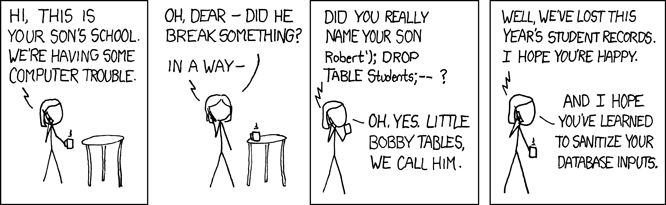 Lecture 22: Creating a Database and More joins
Creating a database
In the command line in mysql: 
CREATE DATABASE name;

To get to your database:
USE name
Creating a Database
CREATE TABLE name (
    columnName type constraints,
    ...
    columnName type constraints
);
CREATE TABLE students (
    sid INTEGER UNSIGNED NOT NULL PRIMARY KEY,
    name VARCHAR(20),
    email VARCHAR(32)
);
 adds/deletes an entire new table from this database
 you can add constraints such as NOT NULL for a field that cannot be blank or PRIMARY KEY for a column that must be unique for every row
 related commands: CREATE DATABASE, DROP TABLE, ALTER TABLE
Inserting into a database
INSERT INTO table  VALUES ('value1', 'value2', …);
example.sql
create table zipcodes (
  zip integer(5) primary key,
  city  varchar(30),
  State varchar(20));

create table employees (
  eno  varchar(10) primary key,
  ename  varchar(30),
  zip  integer(5) references zipcodes,
  hire_date date);

insert into zipcodes values (98225, 'Bellingham', 'WA'); 
insert into zipcodes values (95388, 'Winton', 'CA'); 
insert into zipcodes values (44242, 'Stow', 'OH'); 
insert into zipcodes values (61536, 'Hanna city', 'IL'); 
insert into zipcodes values (01254, 'Richmond', 'MA'); 
insert into zipcodes values (95124, 'San Jose', 'CA'); 
insert into zipcodes values (95382, 'Turlock', 'MA'); 
insert into zipcodes values (95380, 'Turlock', 'CA');


insert into employees values ('P0239400', 'Jones Hoffer',98225, '2000-12-12'); 
insert into employees values ('P0239401', 'Jeffrey Prescott',95388, '2006-01-01'); 
insert into employees values ('P0239402', 'Fred NcFaddeb',95124, '2008-09-01');
SQL data types
BOOLEAN
INTEGER
FLOAT
VARCHAR : a string
DATE, TIME, DATETIME
BLOB : binary data
quick reference
Database Design 1
what's good and bad about this design?
Database Design 2
splitting data into multiple tables avoids redundancy
normalizing: splitting tables to improve structure and remove redundancy / anomalies
normalized tables are often linked by unique integer IDs
Related Tables and Keys
records of one table may be associated with record(s) in another table
record in Student table with student_id of 888 is Lisa Simpson's student info
records in Grade table with student_id of 888 are Lisa Simpson's course grades
primary key: a table column guaranteed to be unique for each record
Designing a query
Figure out the proper SQL queries in the following way:
Which table(s) contain the critical data? (FROM)
Which columns do I need in the result set? (SELECT)
How are tables connected (JOIN) and values filtered (WHERE)?
  Test on a small data set (imdb_small).
  Confirm on the real data set (imdb).
  Try out the queries first in the query tool.
  Write the NodeJS code to run those same queries.
Make sure to check for SQL errors at every step!!
Example imdb database
actors
movies
roles
also available, imdb_small with fewer records (for testing queries)
movies_genres
movies_directors
directors
IMDb table relationships / ids
IMDb practice queries
What are the names of all movies released in 1995?
  How many people played a part in the movie "Lost in Translation"?
  What are the names of all the people who played a part in the movie "Lost in Translation"?
  Who directed the movie "Fight Club"?
  How many movies has Clint Eastwood directed?
  What are the names of all movies Clint Eastwood has directed?
  What are the names of all directors who have directed at least one horror film?
  What are the names of every actor who has appeared in a movie directed by Christopher Nolan?